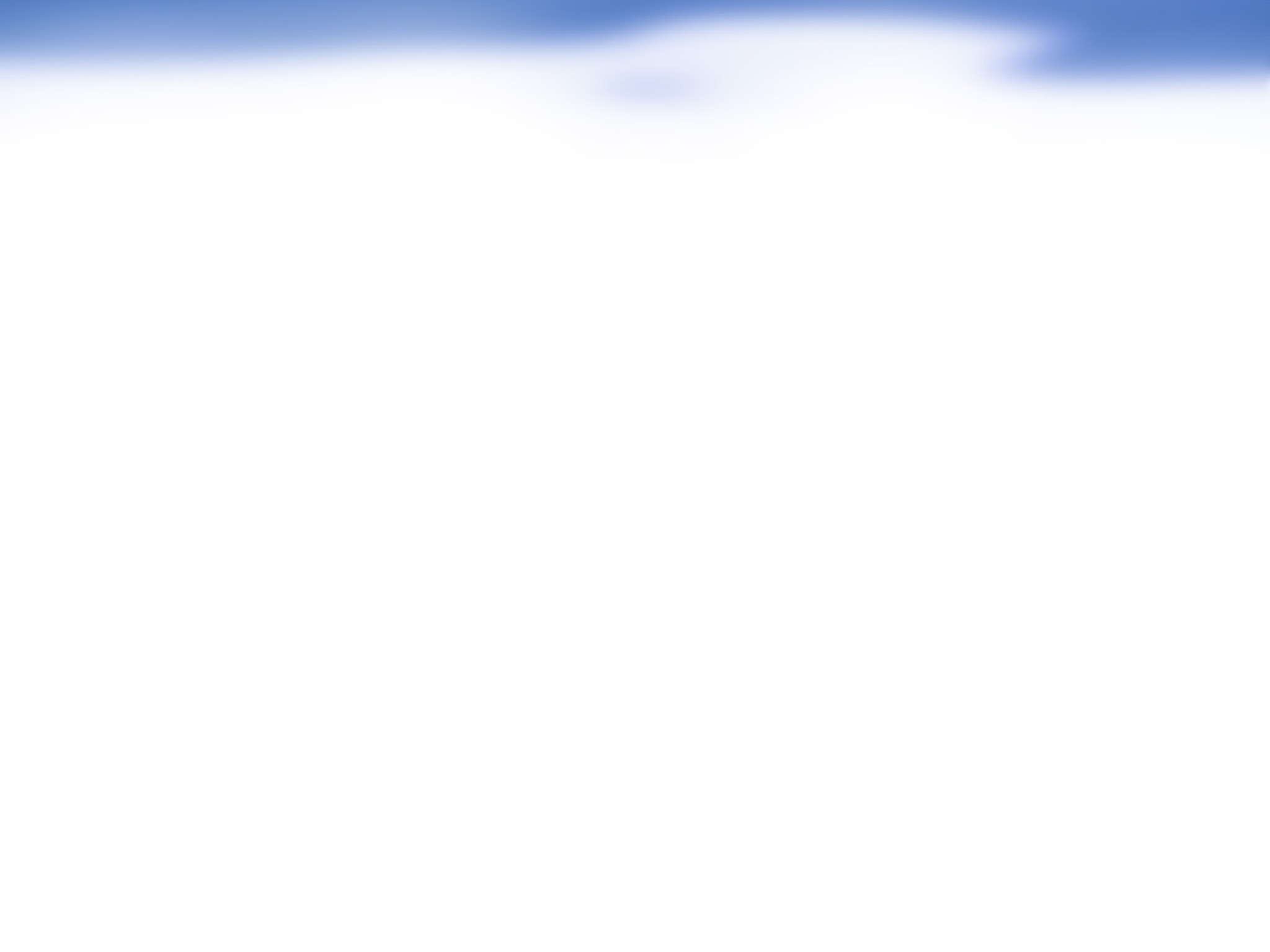 2-03: Uresničevanje načela sodelovanja javnosti pri upravljanju voda v Republiki Sloveniji /Brumen J.
POVZETKI / UGOTOVITVE:
Zavedanje o pomenu sodelovanja javnosti že pred sprejetjem evropske vodne direktive
Po sprejetju direktive občasno sodelovanje javnosti, Sveti za vode niso delovali
Izvedene aktivnosti so pokazale visoko stopnjo pripravljenosti za sodelovanje s strani javnosti; kljub temu so bili členi o Svetih za vode črtani iz Zakona o vodah
Načelo sodelovanja javnosti je še vedno med temeljnimi načeli v Zakonu o vodah; prav tako je Aarhuška konvencija „horizontalen dokument“, ki omogoča sodelovanje javnosti 
Sveti za vode bi lahko predstavljali komunikacijsko-posvetovalni „mehanizem“
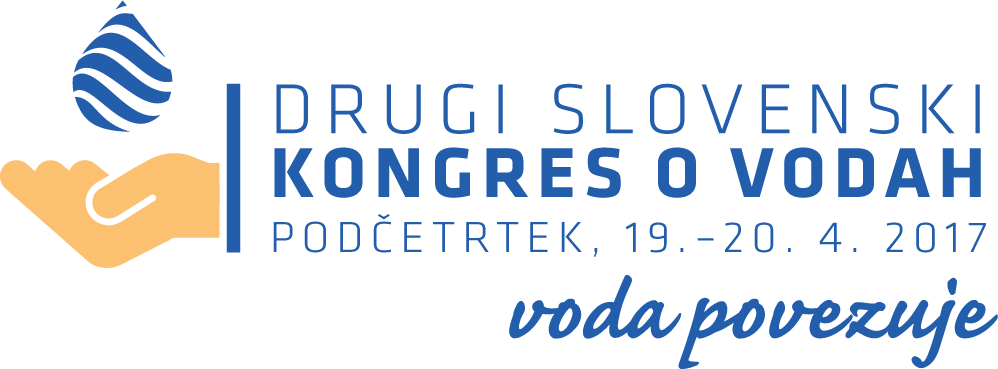 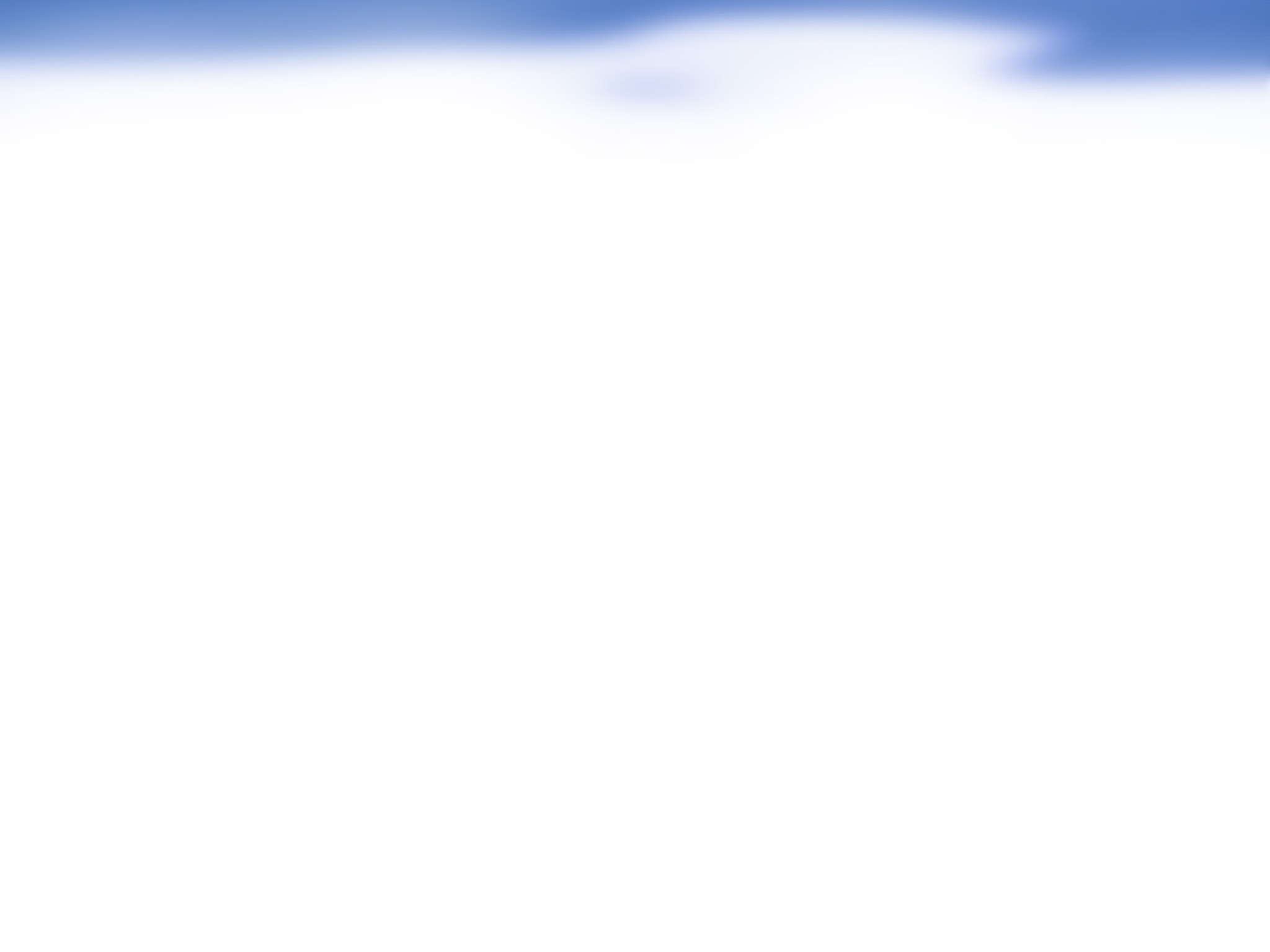 2-03: Uresničevanje načela sodelovanja javnosti pri upravljanju voda v Republiki Sloveniji /Brumen J.
VPRAŠANJA / PREDLOGI ZA RAZPRAVO:
Kako rešiti pomanjkljivo institucionalno ureditev?
Prednosti sodelovalnih pristopov pri vladanju skupni naravni dobrini so številne; zgodnje vključevanje javnosti prinaša pozitivne rezultate
Elinor Ostrom: ključni sta komunikacija in zaupanje med člani skupnosti pri vladanju skupni naravni dobrini, policentrični sistem vladanja (ni enega centra moči) 
Zasnovati institucijo (npr. komunikacijsko-posvetovalni „mehanizem“), ki bo omogočal(a) konstruktivno sodelovanje javnosti
Civilna družba naj predlaga ustanovitev Svetov za vode po porečjih?
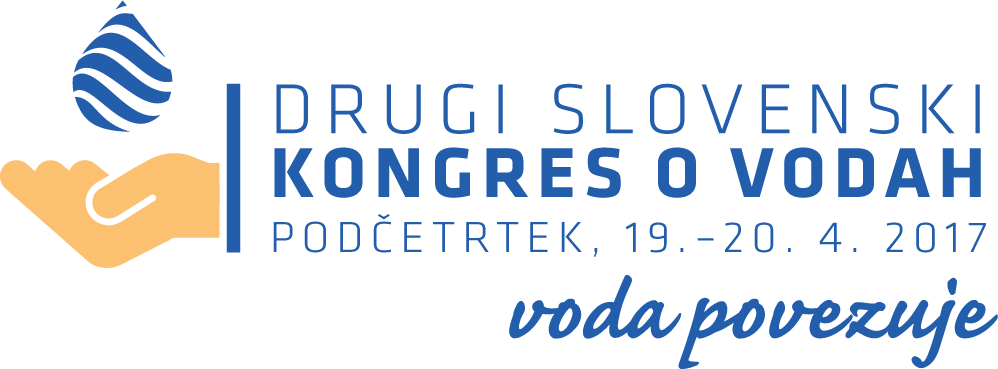